Introduction to Idaho Commerce
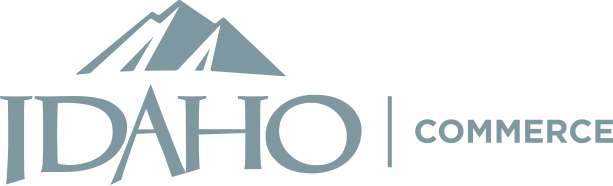 Business incentives, programs and resources that benefit companies and communities
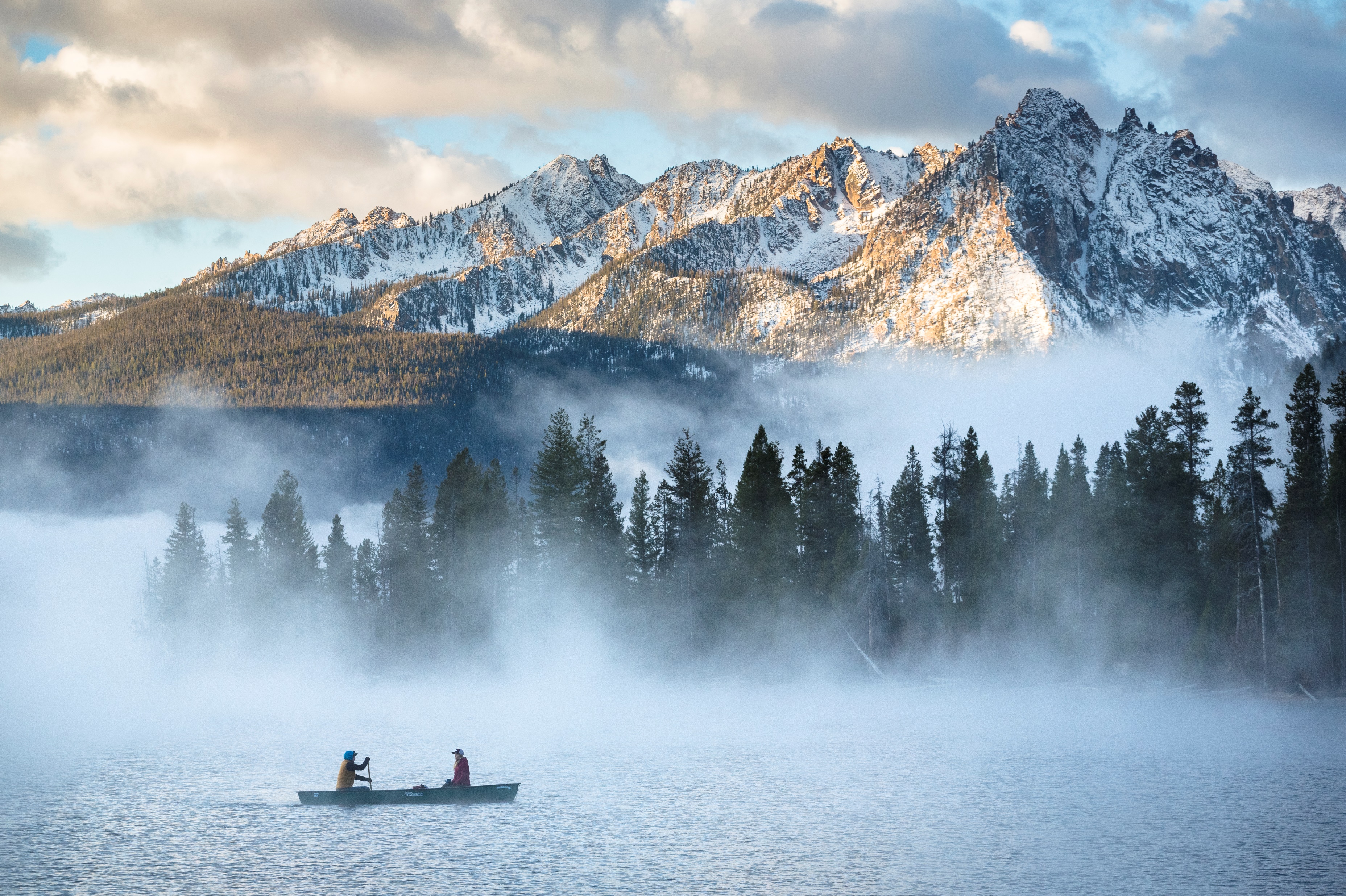 Our Mission
As the lead economic development agency for the State of Idaho, the mission of the Idaho Department of Commerce is to:
Foster a business-friendly environment to aid in job creation
Support existing companies
Strengthen communities 
Market Idaho
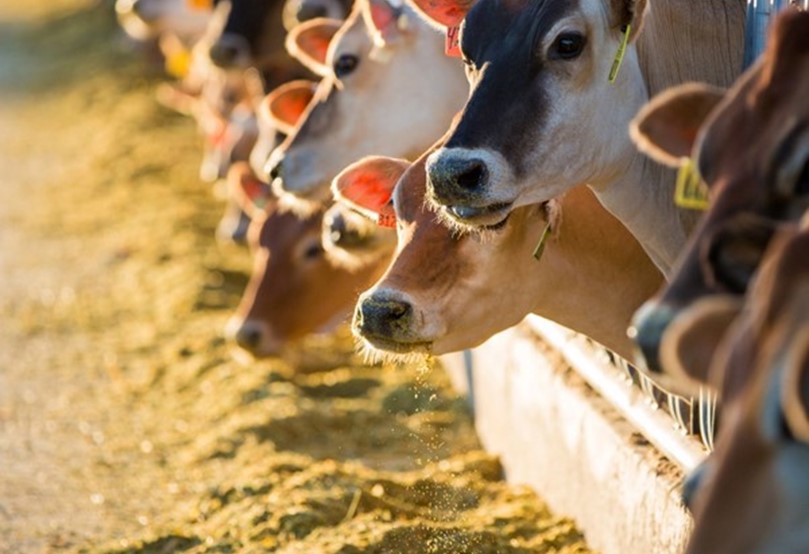 OUR TEAMS
Business Development Services
Rural Services 
Business Attraction
Tourism 
Community Development
Broadband
Marketing
Grants & Fiscal
44 Authorized Employees
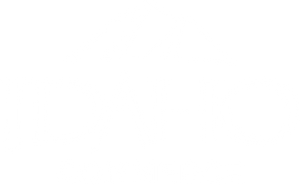 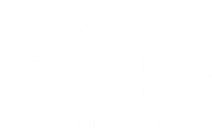 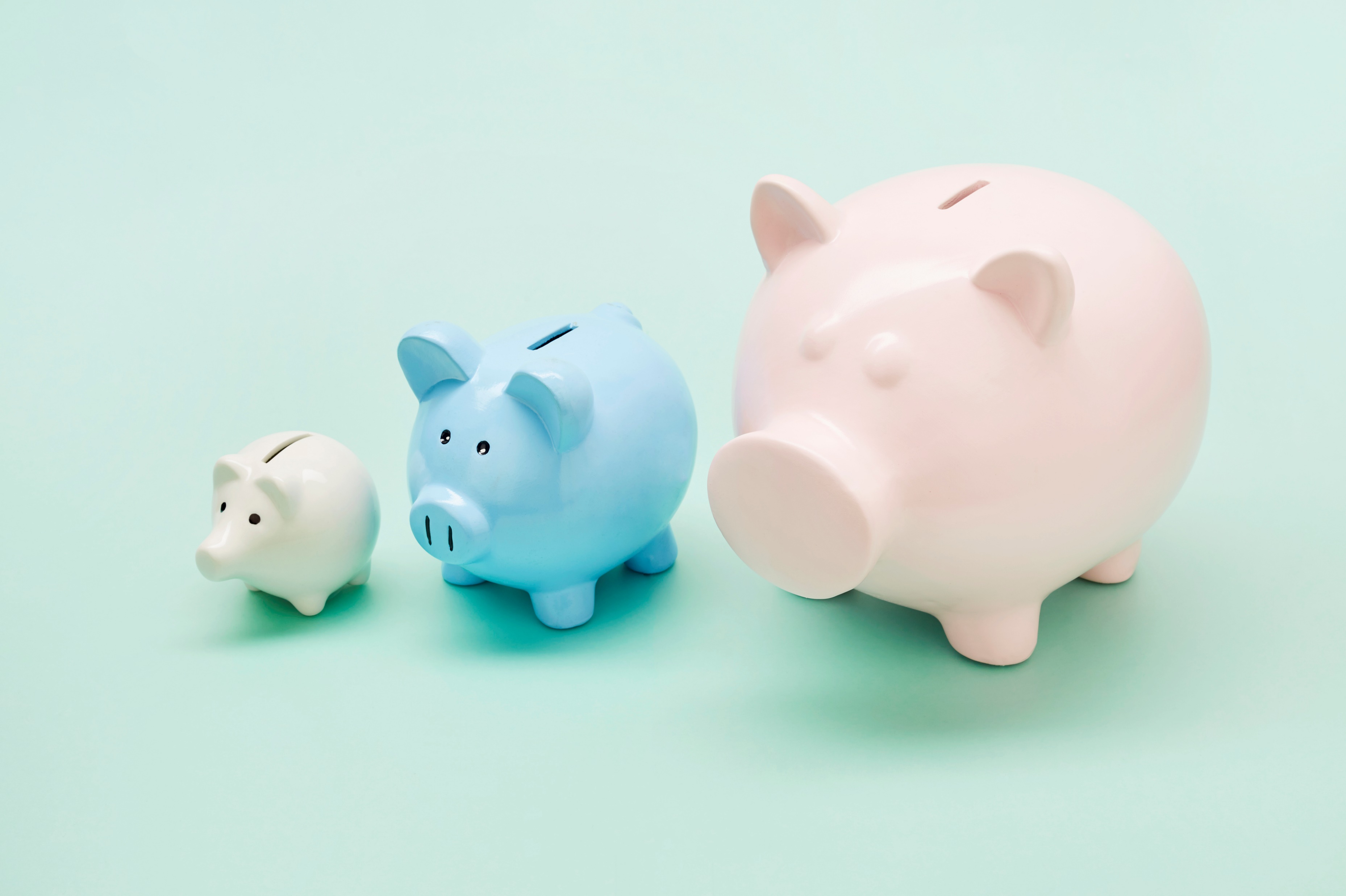 OUR BUDGET
General Funds – $ 6.0 million
Dedicated Funds - $60 million
Federal Funds - $192 million
Total - $260 million
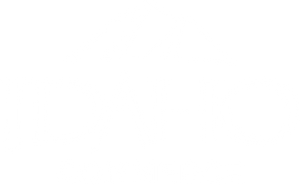 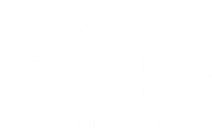 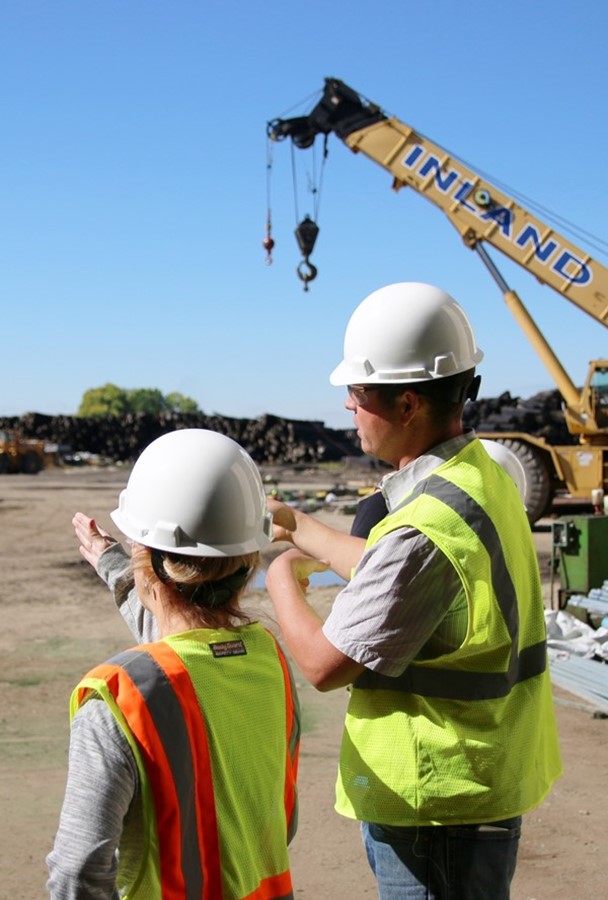 Business Development Services Part - I
Our primary role is to support companies already in Idaho
Secondary Role to help Build Industries
We make it our business to know how to help businesses
We are statewide connectors of people, resources, ideas, industries and capital
Look to us for information about workforce solutions and business incentives for Idaho companies
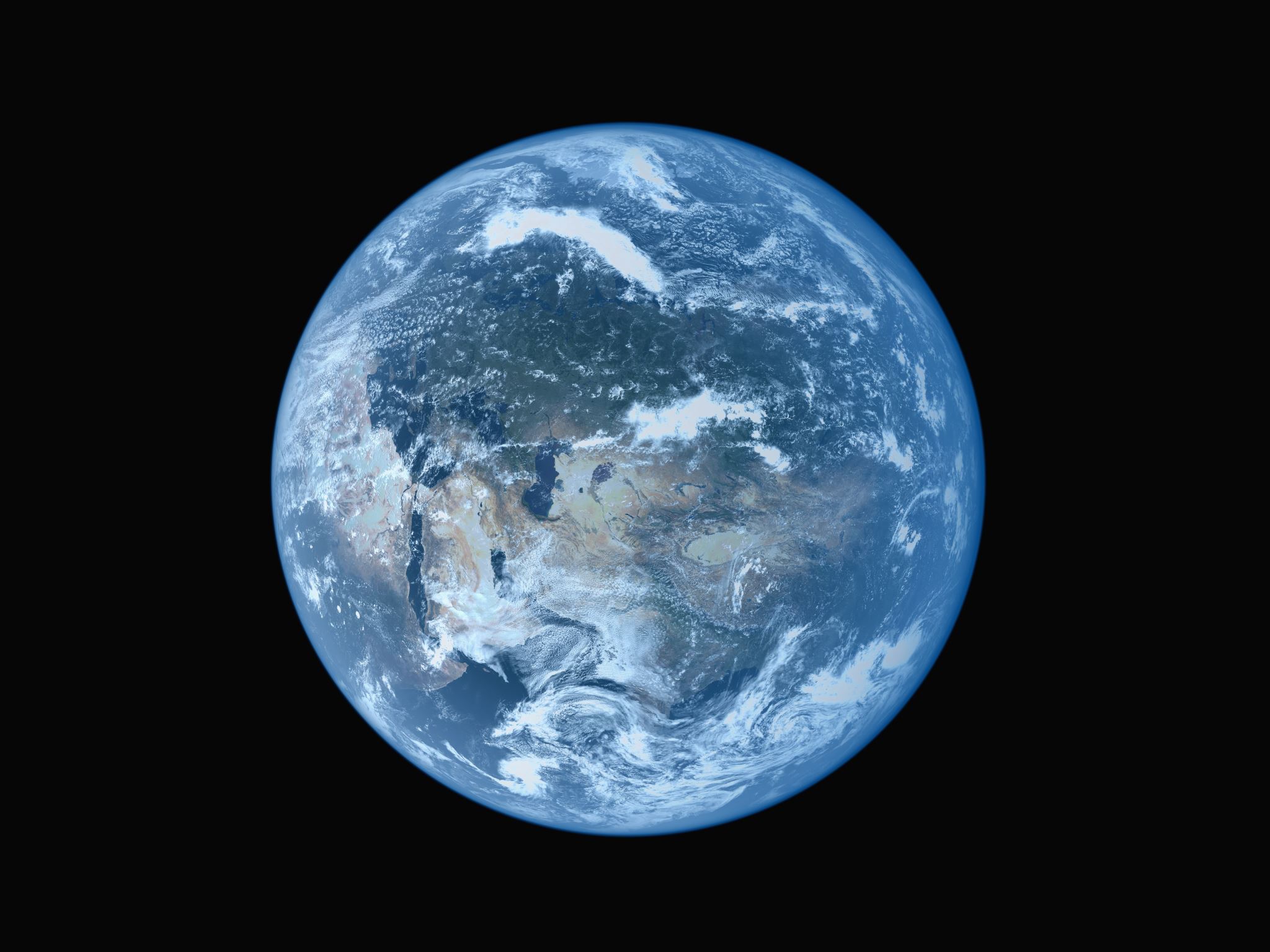 Business Development Services Part -2
Experts in developing reliable global business relationships
Export training workshops
STEP grants for companies 
Financial Assistance Awards (FAA) 
Idaho Online Global Marketing Program
International Trade Offices: 
Asia Pacific Office
Mexico Office
Japan Office
Trade missions and trade shows
Rural Export Center for market research


.
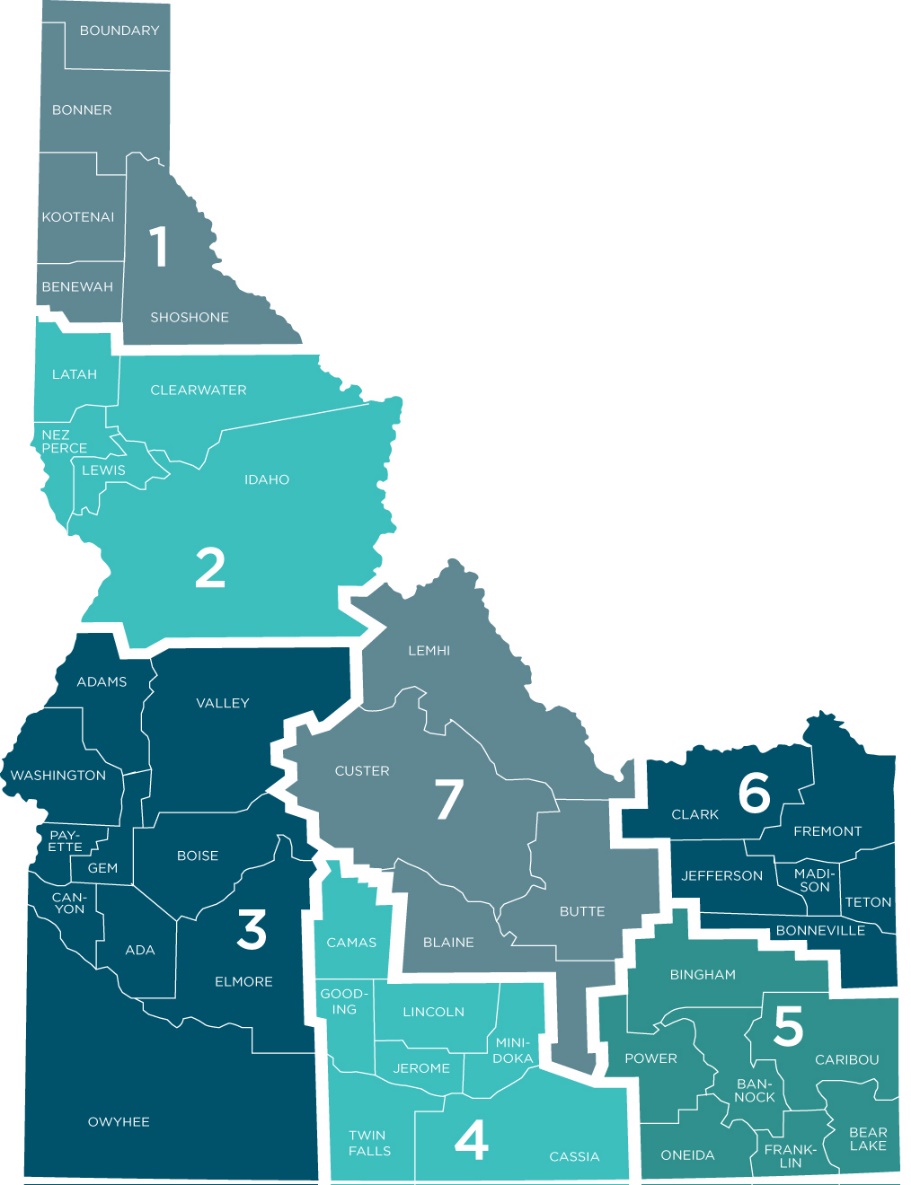 Business Development Services
Regions1- Jenny Hemly
Region 2+Valley County – Brent Haynes
Regions 3 – Tracy Day
Regions 4 & 5 – Tatum Clark
Regions 6 and 7 -  Sharon Canady
Industry Focus
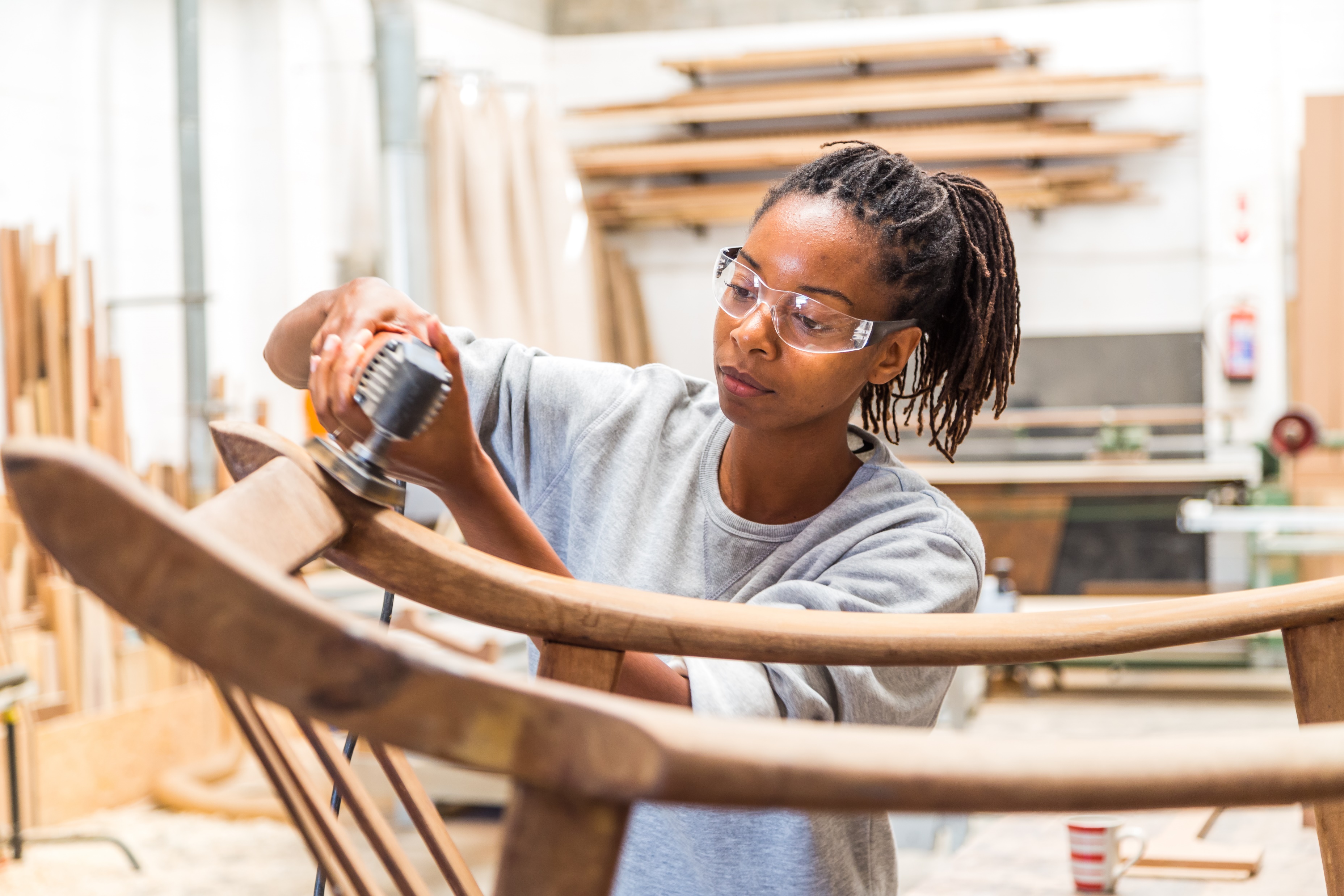 Aerospace - Jenny

Advanced Energy and Healthcare Technologies - Sharon
Food Technology and Natural Resources - Tatum
Outdoor Recreation and Defense Technology – Brent
Advanced Technology, Innovation and Entrepreneurial Ventures - Tracy
Rural Services
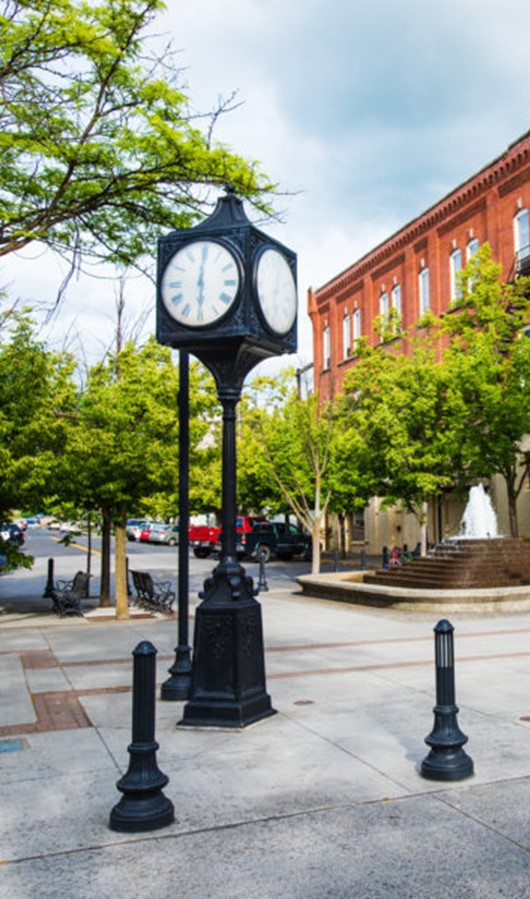 Rural Economic Development Professionals Program 
Gem Grants Program. 
Idaho’s Main Street Program
Northwest Community Development Institute
Private Activity Bonds 
Idaho Rural Partnership
Assist with EDA ARPA Planning Grants
Placemaking 
Co-ordinate State Plans and Strategies (44GO!)
Business Attraction Group
Consultative services to companies with an expressed interest in relocating their business to Idaho 
Experts in understanding business incentives applicable to these projects and existing Idaho company expansions
Site visit coordination – virtual or boots on the ground
Gem State Prospector tool
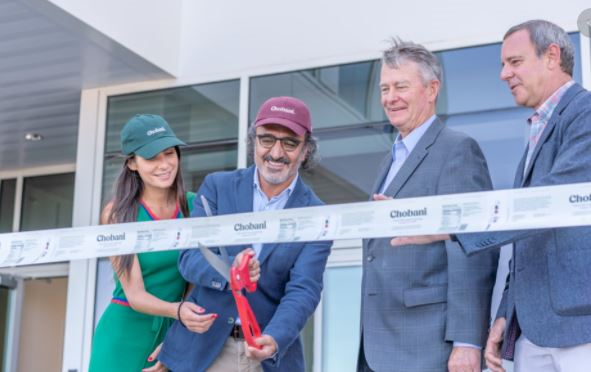 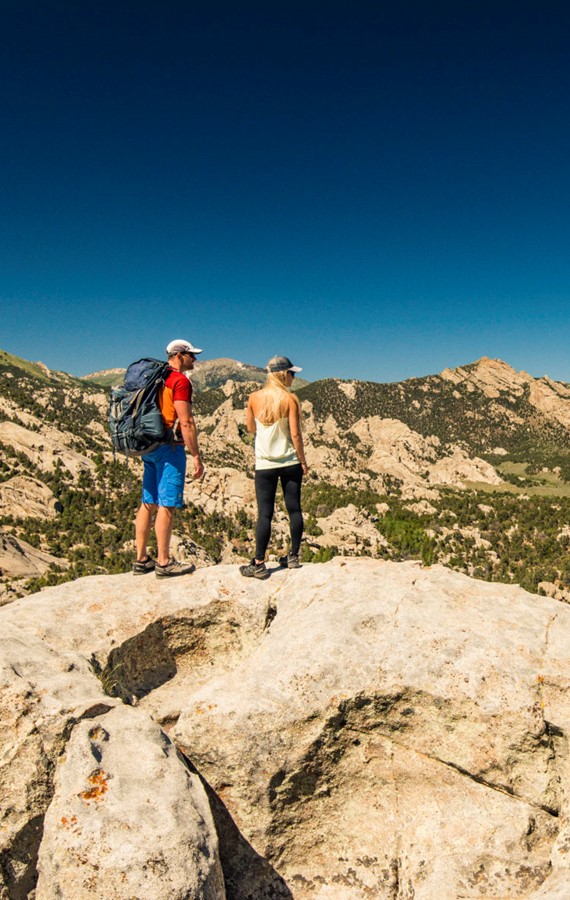 Tourism
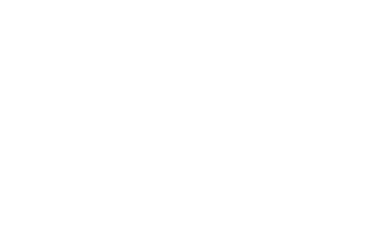 To increase travel and visitor expenditures throughout all of Idaho to increase tax revenues and employment

Natalie Jushinski is new manager

https://visitidaho.org/

https://commerce.idaho.gov/tourism-resources/research/
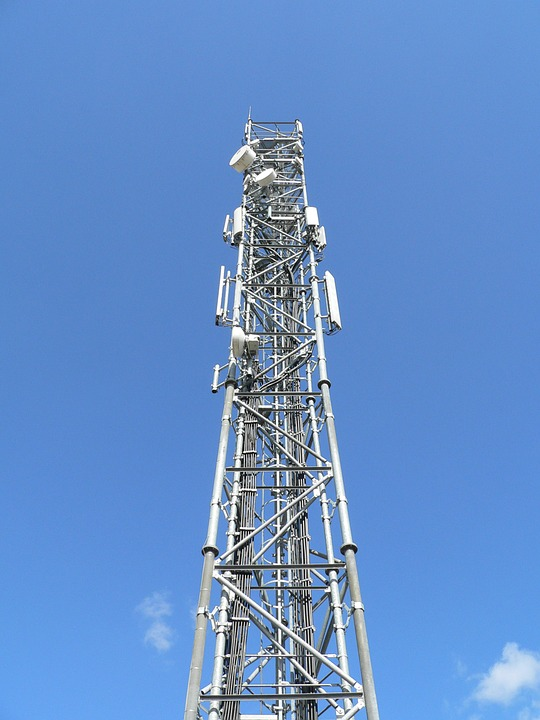 Broadband
Increasing connectivity for communities across the state

Households
Businesses
Libraries
Public Services
Health and Safety
https://linkupidaho-idahohub.hub.arcgis.com/
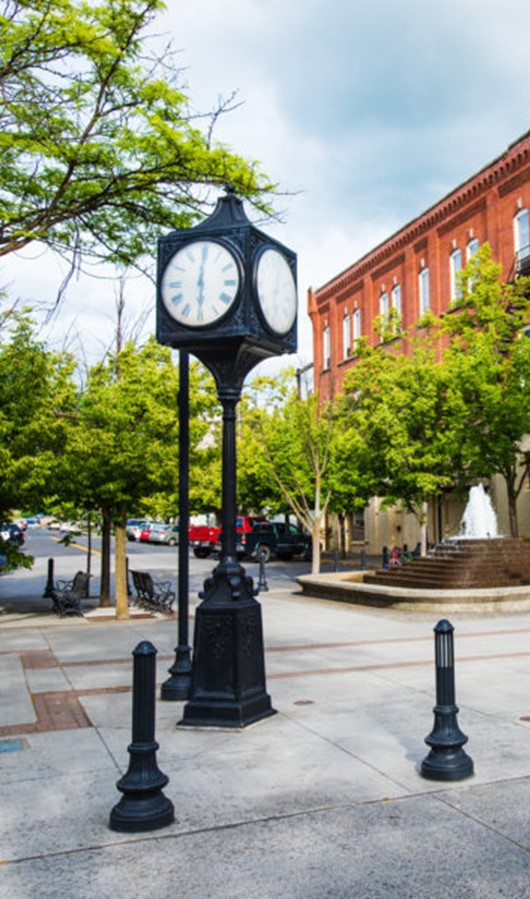 Community Development Block Grants (CDBG)
Public facilities infrastructure 
New and rehabilitation projects 
Economic development 
Downtown revitalization  
Economic redevelopment 
Job creation 
Fund activities that expand or construct new public infrastructure to support businesses creating new jobs
RCIF – Rural Community Investment Fund
Idaho Gem Grants is another potential funding source.
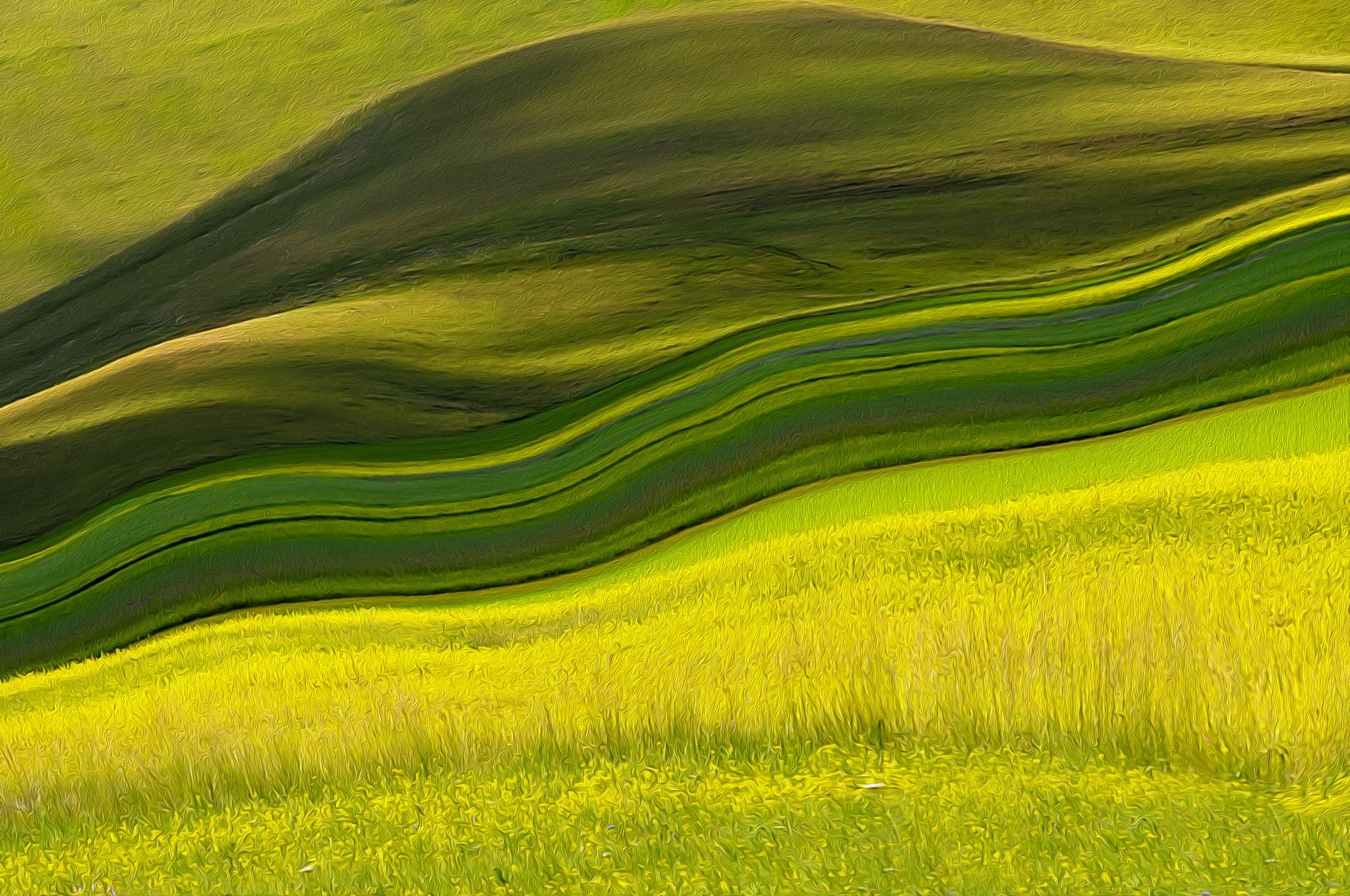 16 Partners in the Field
Rural Economic Development professionals located in communities around the state
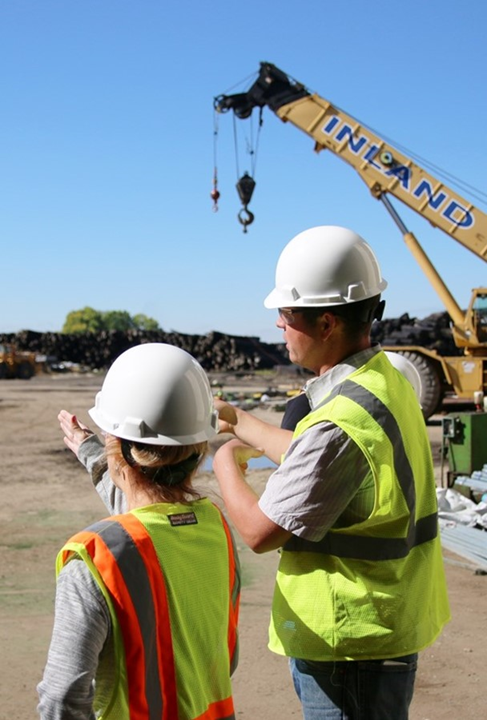 Your Mission
To connect people, resources, ideas, industries, and capital for Idaho companies and communities.

Make your business to know how to help our Idaho businesses.
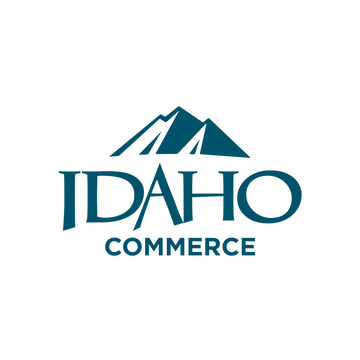 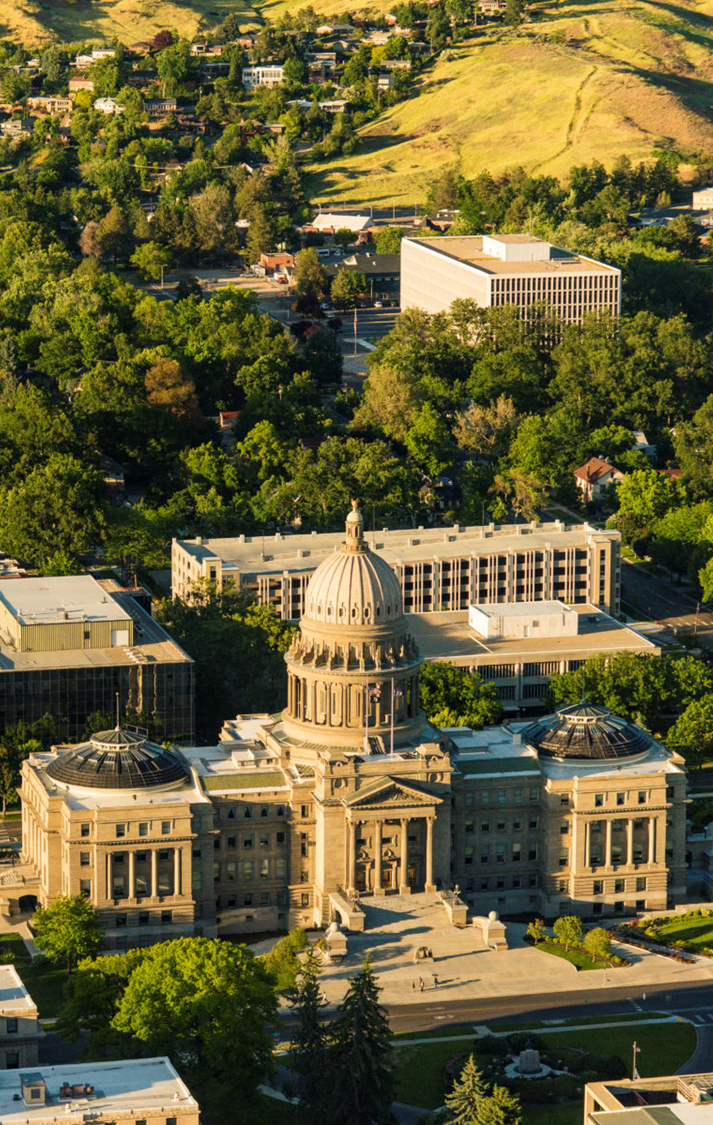 Business Incentives
Idaho Tax Reimbursement Incentive (TRI)
Idaho Business Advantage
3% Investment Tax Credit
Property Tax Exemption
Employer Tax Credit - 529 College
Workforce Development Training Fund
Data Center Sales Tax Exemption
Idaho Semiconductors for America Act
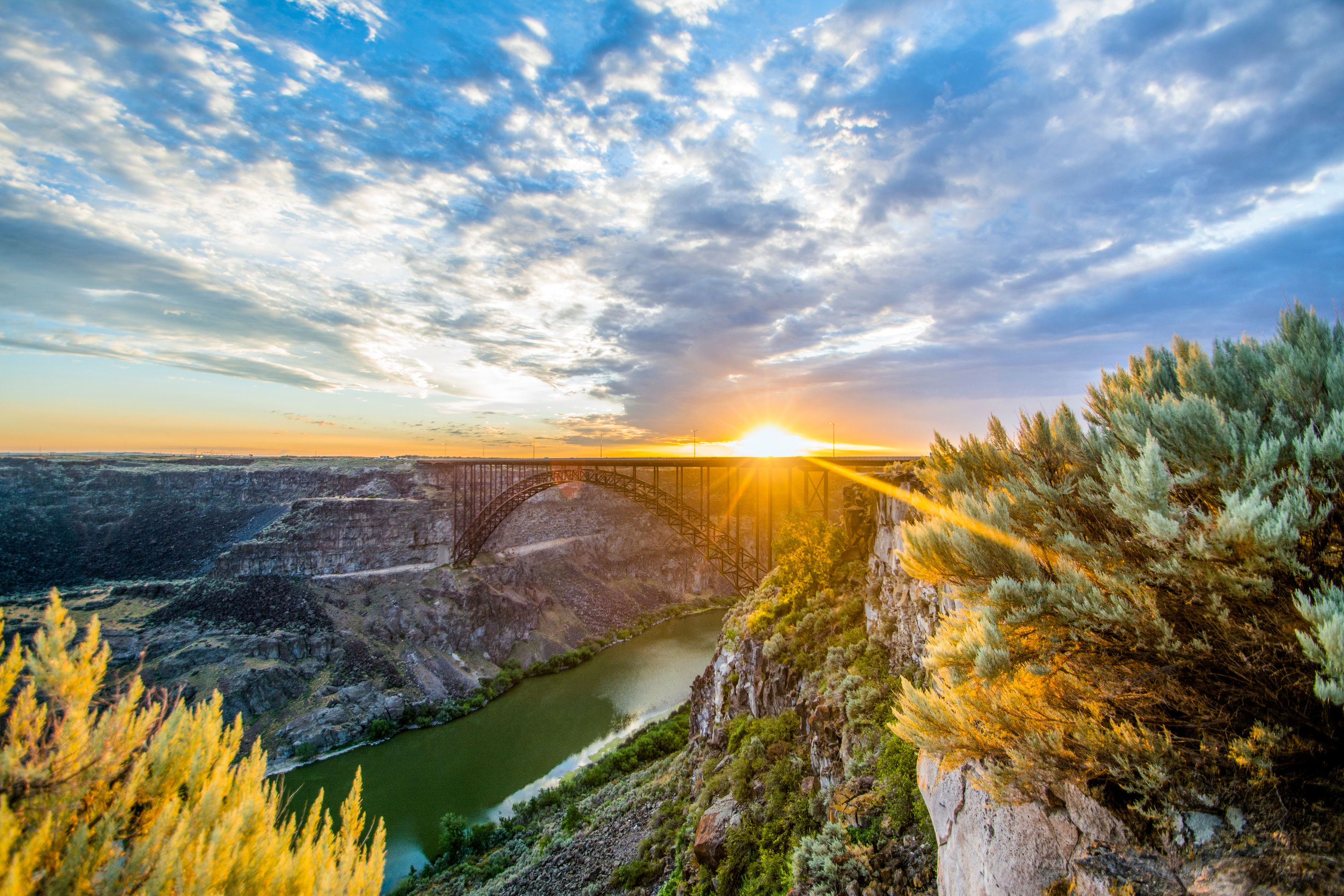 ASSISTANCE
Funding options
Workforce solutions
Supply chain sourcing
Infrastructure issues
Other questions and concerns
Introductions and referrals
https://business.idaho.gov
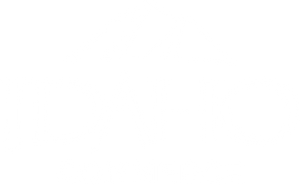 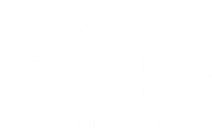 Other Incentives
Research and Development (R&D) Tax Credits
Workforce Opportunity Tax Credit
Hiring from target groups with significant barriers to employment (veterans, voc. rehab, ex-felons)
Idaho Launch - short-term training and funding opportunities
Workforce Development Council – employer & industry grants
Federal Tax Incentives for Historic Preservation  
Utilities Programs for Businesses
Idaho Power
Avista Energy rebates 
Rocky Mountain Power incentives
External Financing
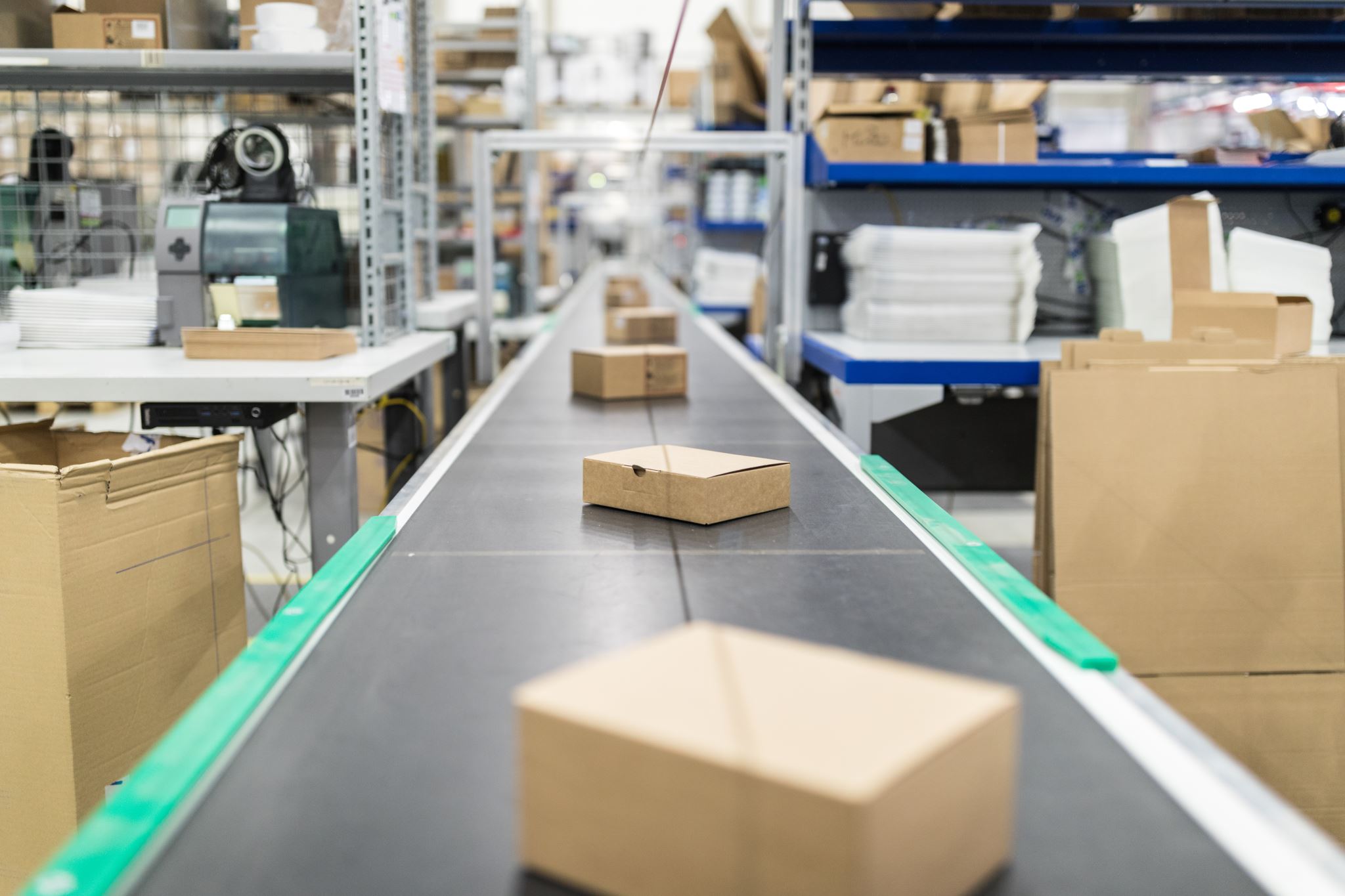 Industrial Revenue Bonds (“Private Activity Bonds”)

REDIFIT – Rural Economic Development & Integrated Freight Transportation Program
 
Collateral Support Program for small businesses

New Markets Tax Credits
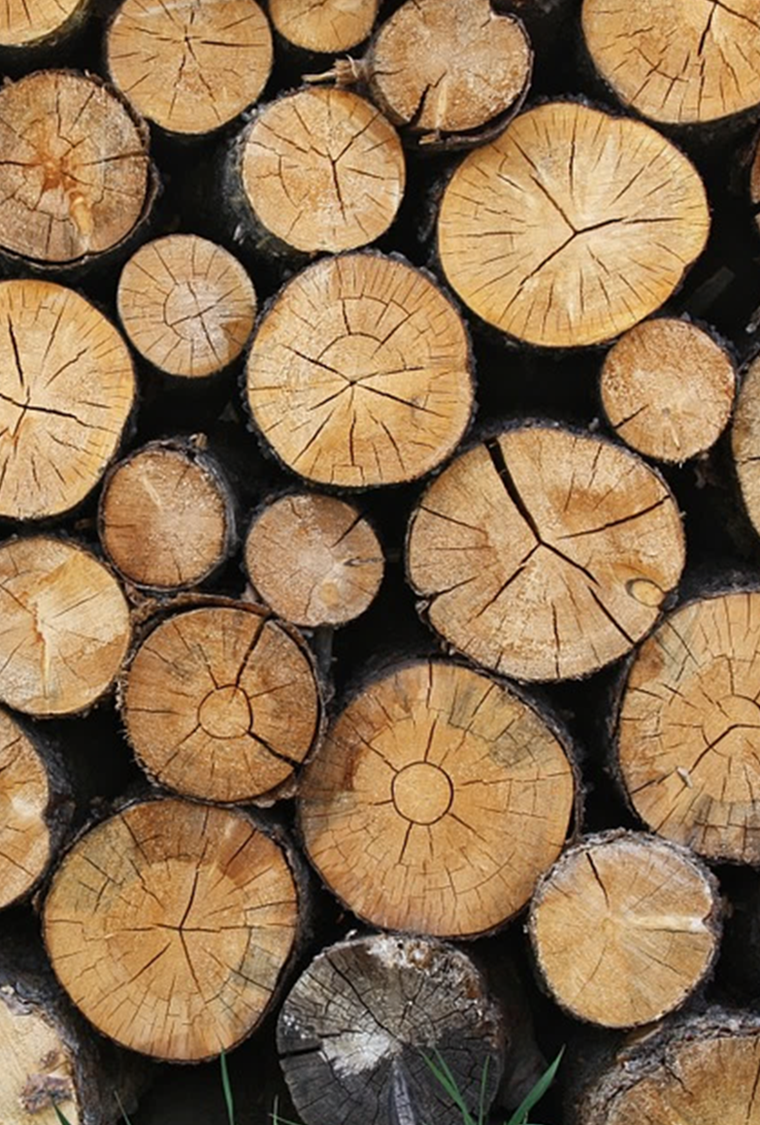 Client Cues: Involve Commerce
Capital expenditures - property, plant and equipment
Finding new customers/markets  
Product research/commercialization/efficacy testing
Workforce decisions and needs
Infastructure needs
External financing needs 
Industry connections
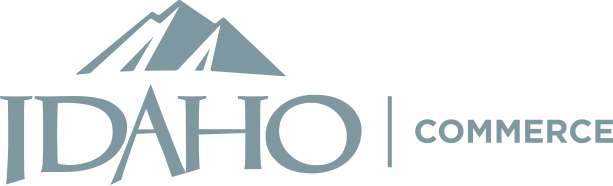 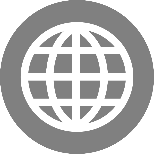 commerce.idaho.gov
Engage With Us
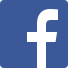 Idaho Commerce
@idahocommerce
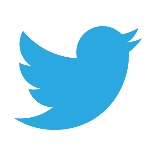 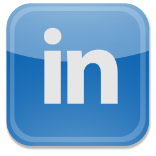 Idaho Commerce